Хабаровское УФАС России
Административная ответственность за нарушения законодательства о контрактной системе




                                       начальник отдела контроля закупок             Л.В. Самар
Неверный выбор способа закупки
Принятие решения о способе закупки у единственного  поставщика без учета требований Закона № 44-ФЗ
Административный штраф на должностных лиц 30 тысяч рублей
Принятие решения о способе закупки, в т.ч. у единственного поставщика, в случае когда необходимо проводить конкурс/аукцион
Проведение «закрытых» процедур в случаях, не предусмотренных законом №44-ФЗ
- нарушение порядка (сроков) направления в контролирующий орган документов на согласование закрытых процедур
Проведение «закрытых» процедур без согласования контролирующего органа
Административной штраф 50 тысяч рублей
2
сроки размещения информации в ЕИС
Нарушение субъектом контроля сроков размещения в ЕИС необходимой информации и документов: 
- не более чем на два рабочих дня (штраф на должностных лиц – 5 тысяч рублей; на юридических лиц – 15 тысяч рублей)
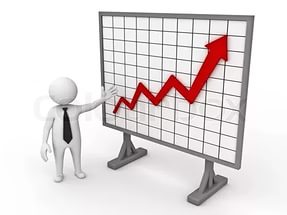 Нарушение субъектом контроля сроков размещения в ЕИС необходимой информации и документов: 
- более чем на два рабочих дня (штраф на должностных лиц – 30 тысяч рублей; на юридических лиц – 100 тысяч рублей)
Нарушение сроков размещения информации
Нарушение сроков размещения необходимой информации в ЕИС при проведении запроса котировок, запроса предложений, при осуществлении закупки у единственного поставщика не более чем на 1 рабочий день  - штраф (должностные лица – 3 тысячи рублей, юридические лица – 10 тысяч рублей)
Нарушение сроков размещения необходимой информации в ЕИС при проведении запроса котировок, запроса предложений, при осуществлении закупки у единственного поставщика более чем на 1 рабочий день  - штраф (должностные лица – 15 тысяч рублей, юридические лица – 50 тысяч рублей)
4
Нарушение порядка размещения информации
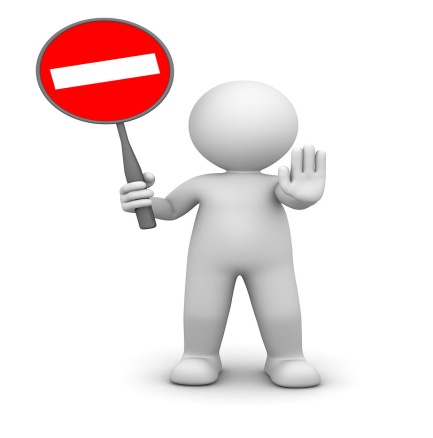 Размещение информации с нарушений требований Закона № 44-ФЗ
Нарушение порядка предоставления конкурсной/аукционной документации
Нарушение порядка разъяснения положений документации и порядка приема заявок
Штраф на должностных лиц – 15 тысяч рублей; на юридических лиц – 
50 тысяч рублей
5
Нарушение порядка отбора участников торгов
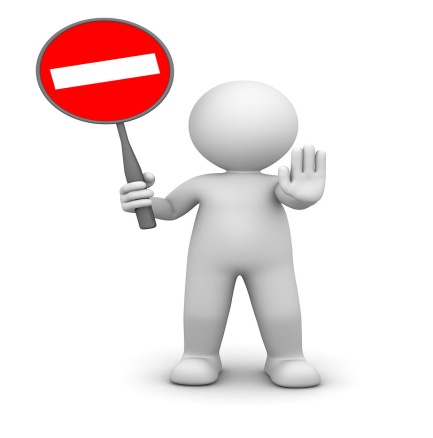 Неправомерный отказ в допуске к участию в торгах (конкурс / аукцион)
Неправомерный допуск заявки на участие в торгах (конкурс / аукцион), подлежащий отклонению
Нарушение порядка вскрытия конвертов конкурсных заявок
Штраф на должностных лиц в размере 1% от НМЦ но не менее 5 тысяч рублей и не более 30 тысяч рублей
Нарушение порядка рассмотрения и оценки конкурсных заявок
6
Нарушение порядка информационного обеспечения
Нарушение требований к содержанию протокола
Неразмещение необходимой информации в ЕИС
Штраф на должностных лиц – 10 тысяч рублей
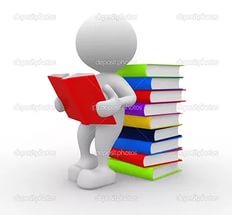 Штраф на должностных лиц – 50 тысяч рублей; на юридических лиц – 500 тысяч рублей
7
Установление требований к порядку осуществления закупки
Штраф на должностных лиц – 1% НМЦ, но не менее 5 и не более 30 тысяч рублей
Установление порядка рассмотрения и оценки заявок с нарушением требований Закона № 44-ФЗ
Установление неправомерных требований к участникам закупки
Установление неправомерных требований к содержанию заявки
8
Описание объекта закупки
Включение в описание объекта закупки требований к товарам, работам, услугам, информации, которые влекут за собой ограничение количества участников закупки
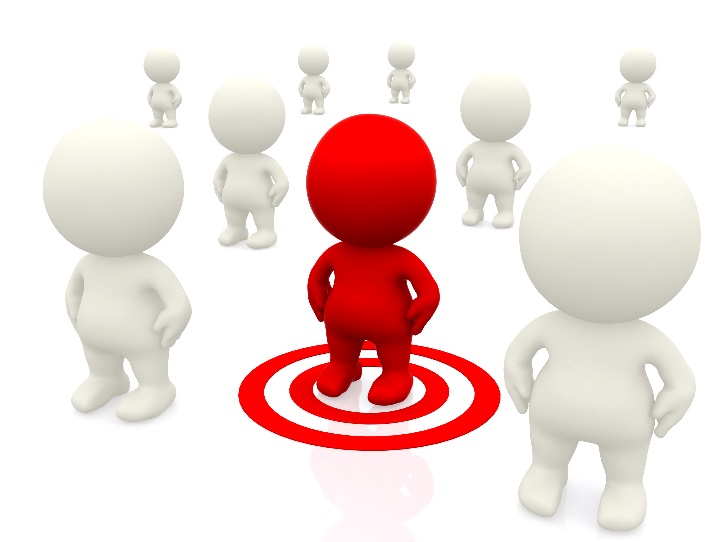 Объединение в один объект закупки товаров-работ-услуг, функционально не связанных между собой
Штраф на должностных лиц в размере 1% от НМЦ, но не менее 10 и не более 50 тысяч рублей
9
Запрос котировок / Запрос предложений
Нарушение порядка вскрытия конвертов с заявками
Нарушение порядка рассмотрения и оценки заявок
Отклонение заявки / допуск заявки с нарушением Закона № 44-ФЗ
Штраф на должностных лиц в размере 5% НМЦ, но не более 30 тысяч рублей
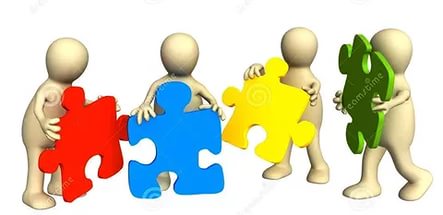 10
Неправомерное определение победителя
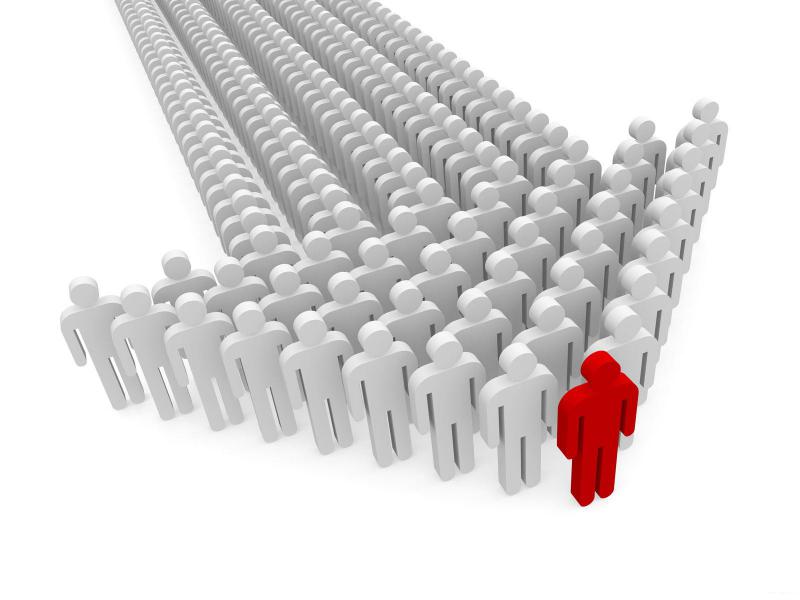 Признание победителя определения поставщика с нарушением требований Закона о КС
Штраф на должностных лиц – 50 тысяч рублей
11
Сокращение сроков
Сокращение
Сокращение сроков подачи заявок на участие в закупке
Сокращение сроков отмены определения поставщика
Штраф на должностных лиц – 
30 тысяч рублей
12
Закупки у СМП и СОНКО
Осуществление закупок у СМП и СОНКО в размере менее 15 % общего годового объема закупок
Штраф на должностных лиц – 50 тысяч рублей
13
заключение контракта
Заключение контракта с нарушением объявленных условий или с нарушением условий, предложенных поставщиком, подрядчиком, исполнителем
Штраф на должностных лиц – 1% НМЦ, но не менее 5 тысяч рублей не более 30 тысяч рублей;
Юридические лица – не менее 50 тысяч рублей не более 300 тысяч рублей
14
Заключение контракта
Тот же состав при наличия квалифицирующего признака в виде последствий – дополнительно израсходованных средств бюджета либо уменьшение количества поставляемого товара (работы, услуги)
Штраф на должностных и юридических лиц – двукратный размер дополнительно израсходованных средств бюджета или цен на товары (работы, услуги) количество (объем) которых уменьшены
15
Изменение условий контракта
Изменение условий контракта, в т.ч. изменение цены
Штраф на должностных лиц – 
20 тысяч рублей; на юридических лиц – 200 тысяч рублей
16
Изменение условий контракта
Тот же состав при наличия квалифицирующего признака в виде последствий – дополнительно израсходованных средств бюджета либо уменьшение количества поставляемого товара (работы, услуги)
Штраф на должностных и юридических лиц – двукратный размер дополнительно израсходованных средств бюджета или цен на товары (работы, услуги) количество (объем) которых уменьшены
17
Порядок заключения и расторжения контракта
Нарушение
Нарушение сроков заключения контракта
Уклонение от заключения контракта
Нарушение порядка расторжения контракта при одностороннем отказе
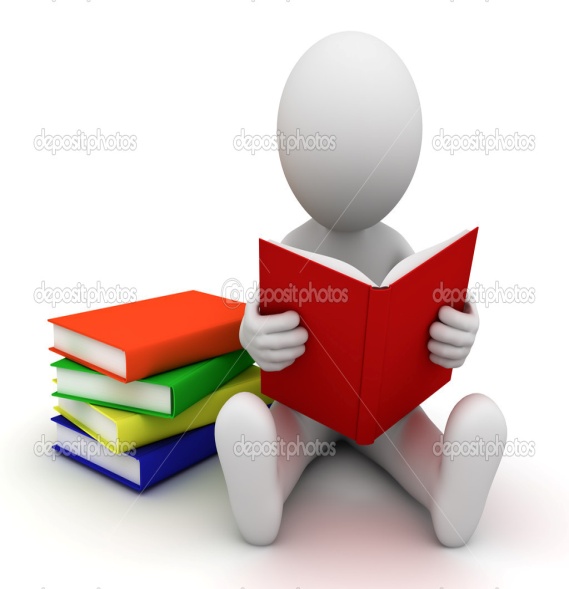 Штраф на должностных лиц – 50 тысяч рублей
Штраф на должностных лиц – 50 тысяч рублей, на юридических лиц – 200 тысяч рублей
18
Спасибо за внимание!